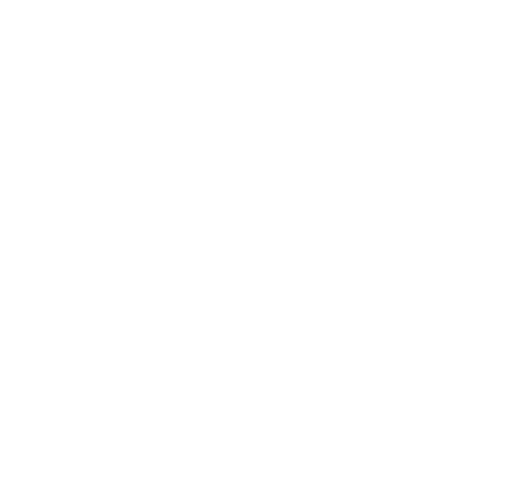 O du fröhliche
 
       Liederbuch: „Feiern & Loben“

       Lied Nr. 220, Strophen 1 bis 3
Feiern & Loben, Lied 220, Strophe 1
O du fröhliche, o du selige,    gnadenbringende Weihnachtszeit!
Welt ging verloren, Christ ist geboren. 
Freue, freue dich, o Christenheit!
Feiern & Loben, Lied 220, Strophe 2
O du fröhliche, o du selige,    gnadenbringende Weihnachtszeit!
Christ ist erschienen, uns zu versühnen.
Freue, freue dich, o Christenheit!
Feiern & Loben, Lied 220, Strophe 3
O du fröhliche, o du selige,    gnadenbringende Weihnachtszeit!
Himmlische Heere jauchzen dir Ehre. 
Freue, freue dich, o Christenheit!
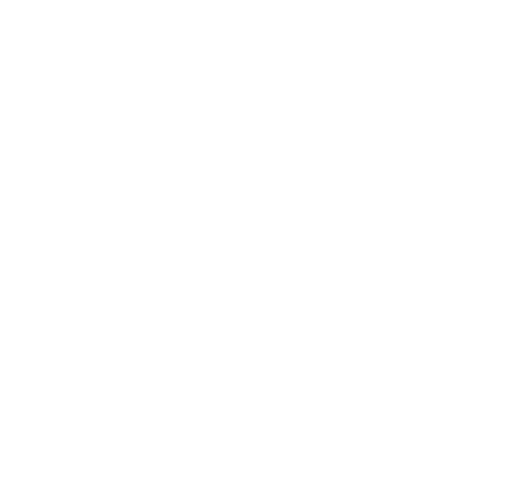